Local Professional Development Opportunities
June, 2019 MRAM
Amanda Snyder
Office of Sponsored Programs
Society for Research Administrators (SRA)
Pacific Northwest Chapter Meeting
Friday, July 19, 8:00 am - 4:00 pm
Seattle Children’s Research Institute (Downtown)

Pre-registration ends July 8!
https://www.srainternational.org/meetings/sections-chapters/pacific-northwest-meeting 

Questions? 
Josy Combs, SRA PNW Chapter President, combsj3@uw.edu
NCURA Region 6 & 7 Meeting
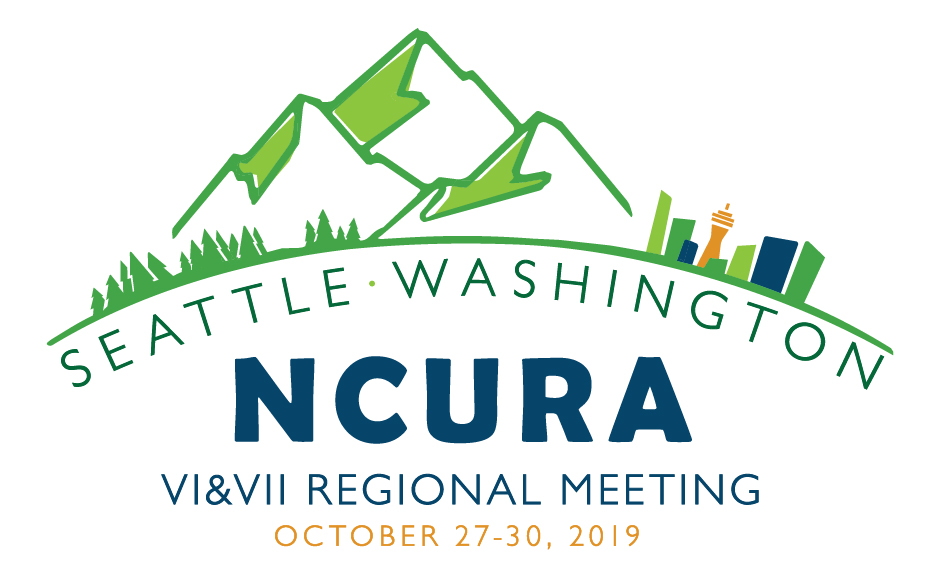 October 27 - 30, 2019 @ Motif Hotel, Downtown Seattle
Sunday, workshop day
Monday - Wednesday, full meeting

Research Administration Meets Bigfoot: Confronting mysteries and challenges in our changing environment

Registration Opening in June
https://www.ncuraregionvii.org/regional-meeting

Questions? 
Amanda Snyder, Region 6 Chair, acs229@uw.edu